Agenda IoT session – part 2
Luis Jorge Romero, Director General, ETSI
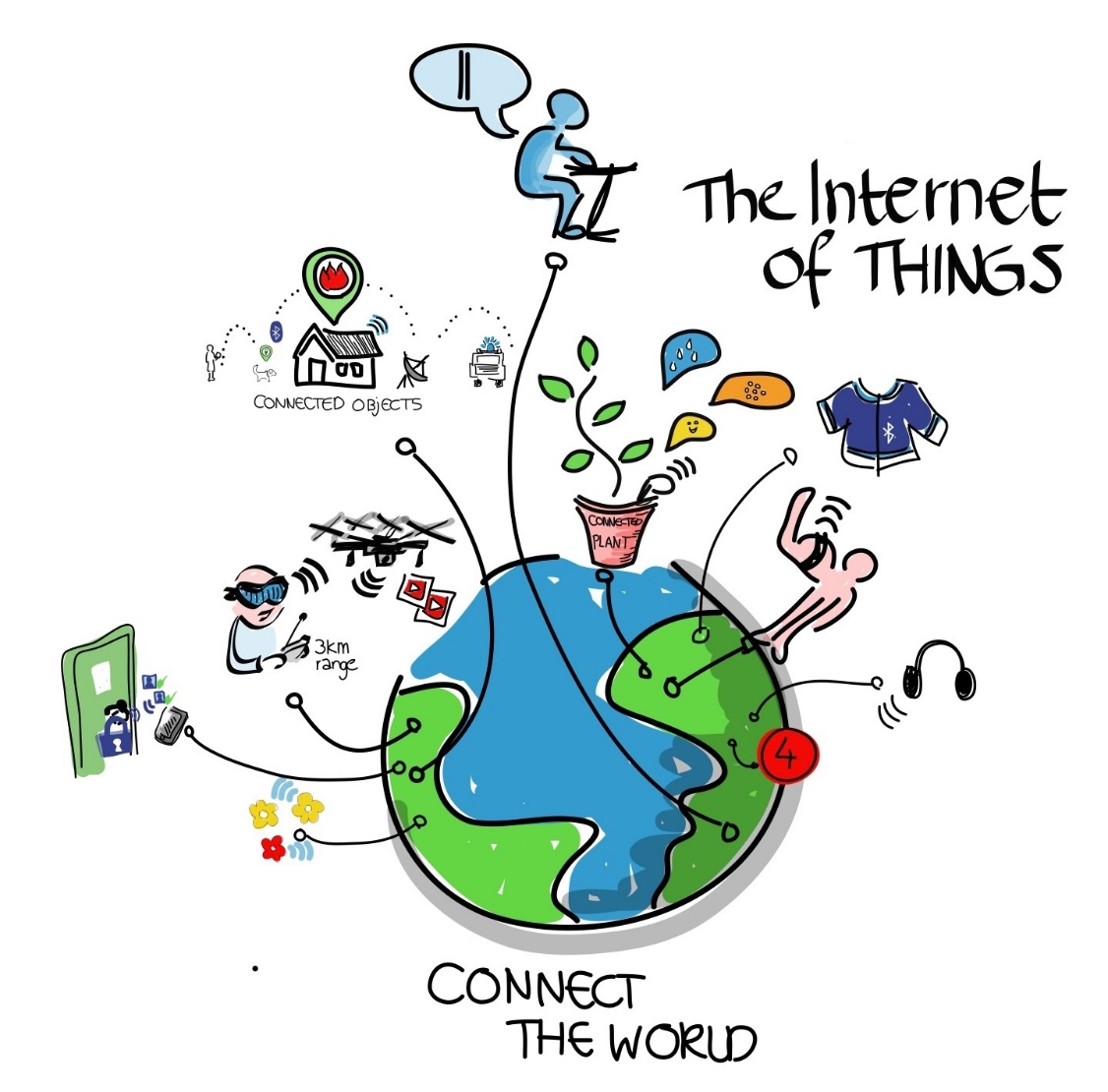 Objective
TO MAKE THE MOST OUT OF THE IOT

BY COLLABORATING

FOR THE BENEFIT OF… 
INDUSTRY…
MEMBERS…
MARKETS…
USERS…
…
… ALL!
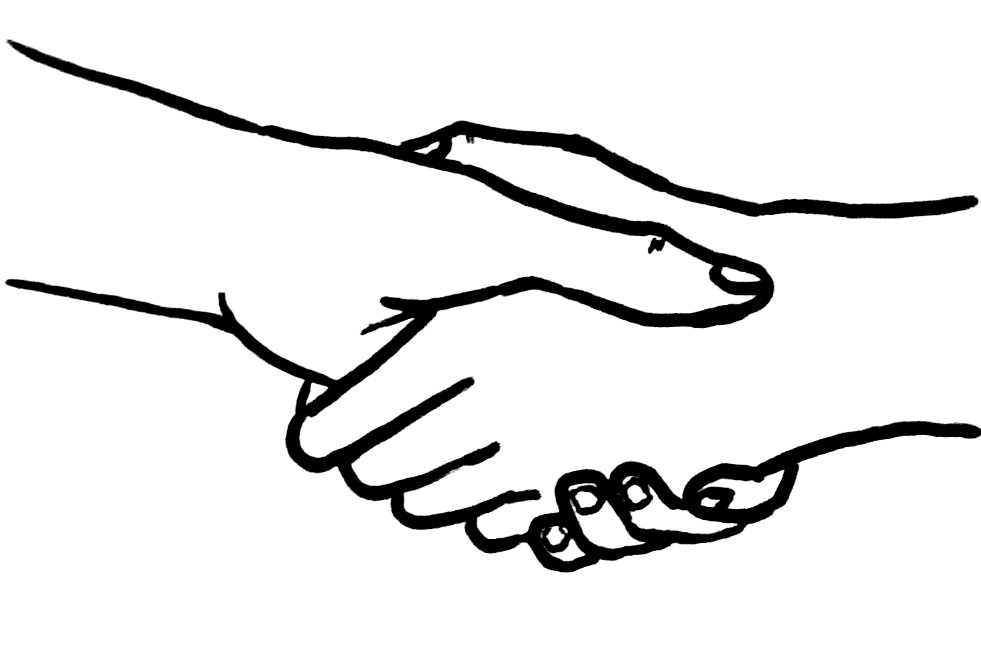 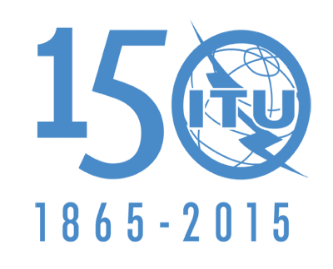 Wrap-up from yesterday
General statements, facts?

Embracing Open Source

Addressing different domains

Starting from commonalities, moving on
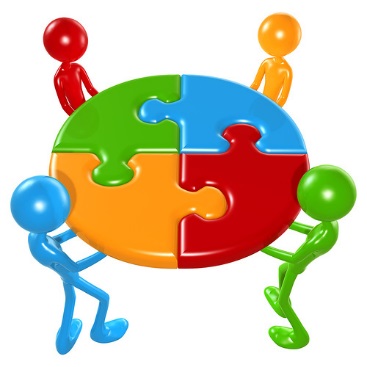 General statements, facts? (i)
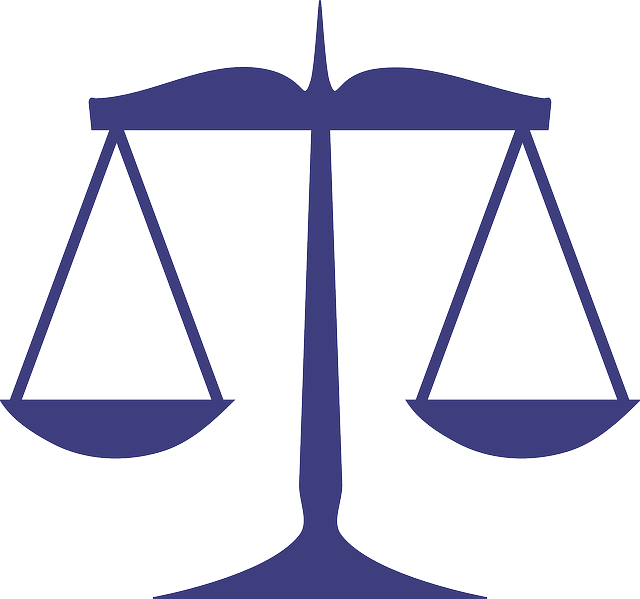 What’s IoT? What’s not IoT?
Too many use cases, too many perspectives

Trust is KEY
How do we ensure TRUST

Standards should address market needs
Industry takes care, or does it not?

The customer will decide, regardless of standards
But we need standards… for the customer, for the investor
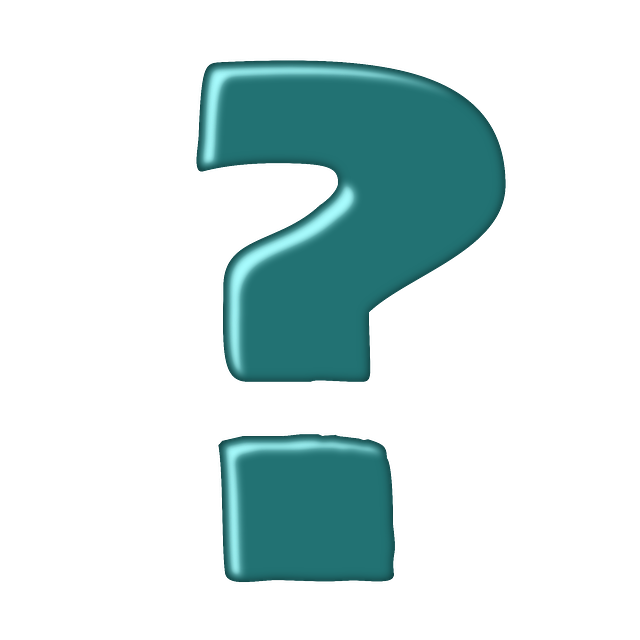 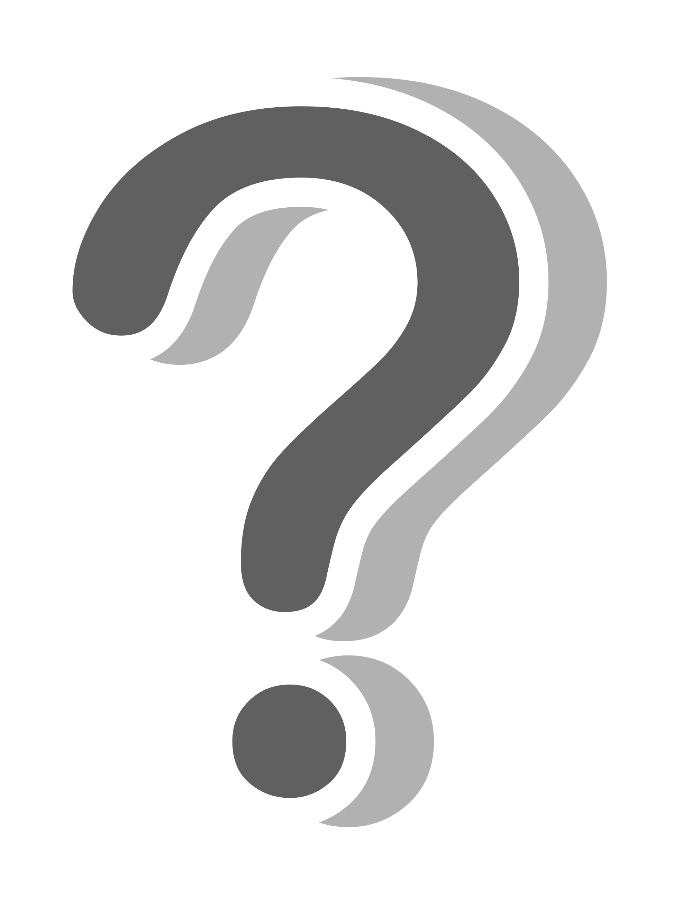 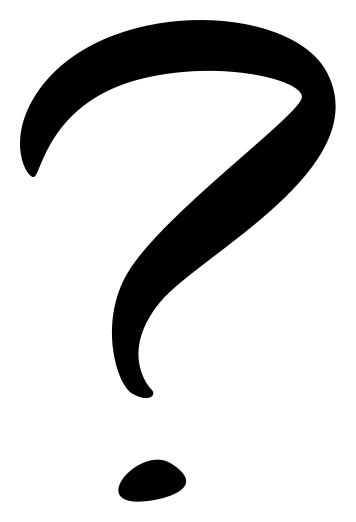 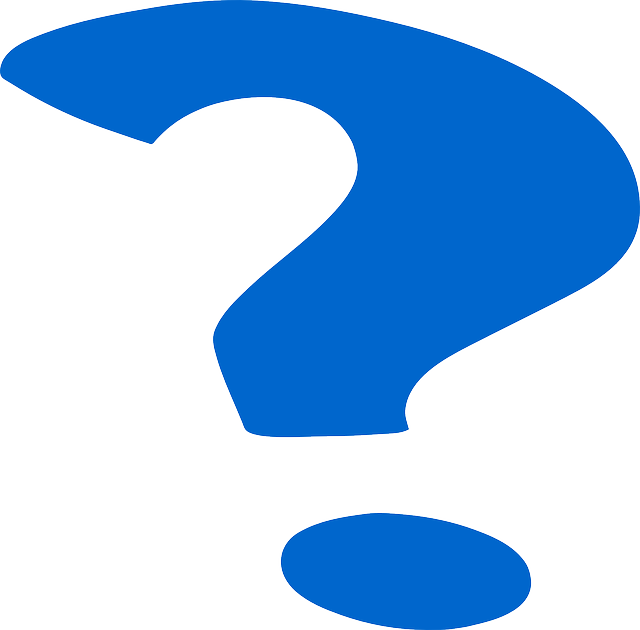 Do we agree?
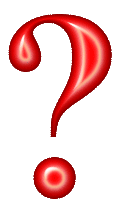 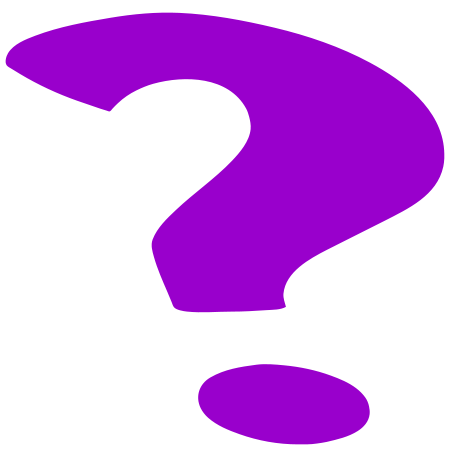 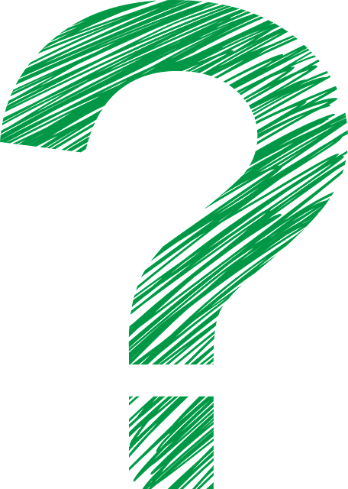 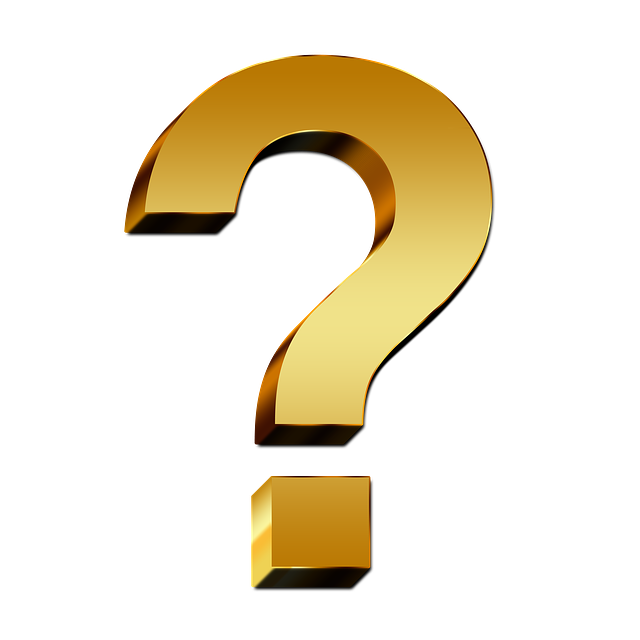 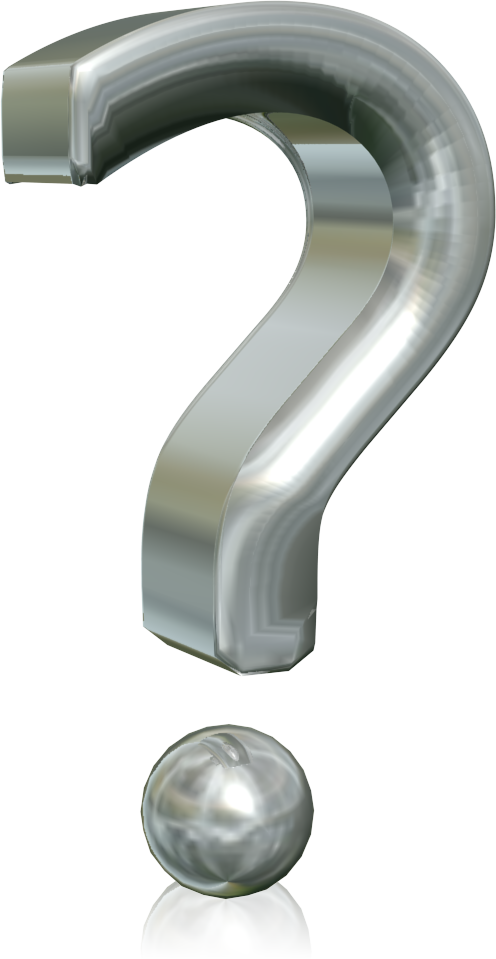 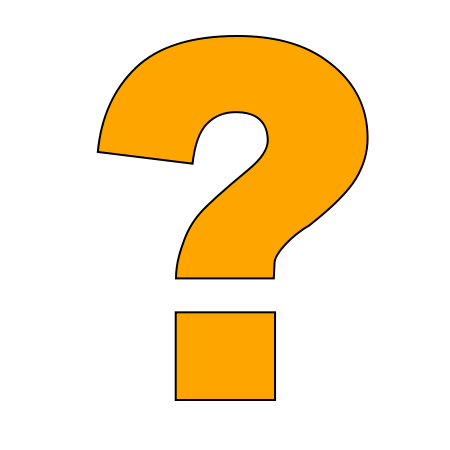 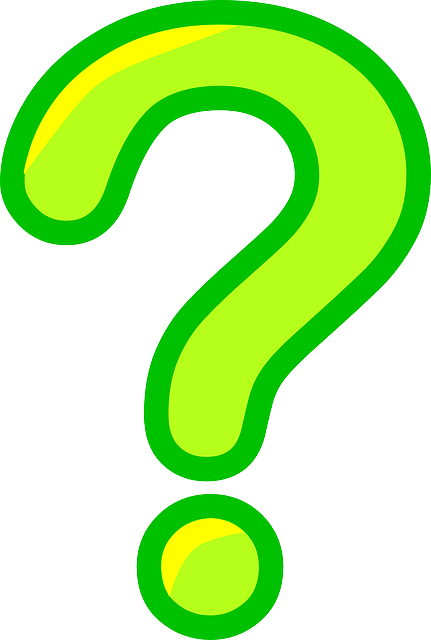 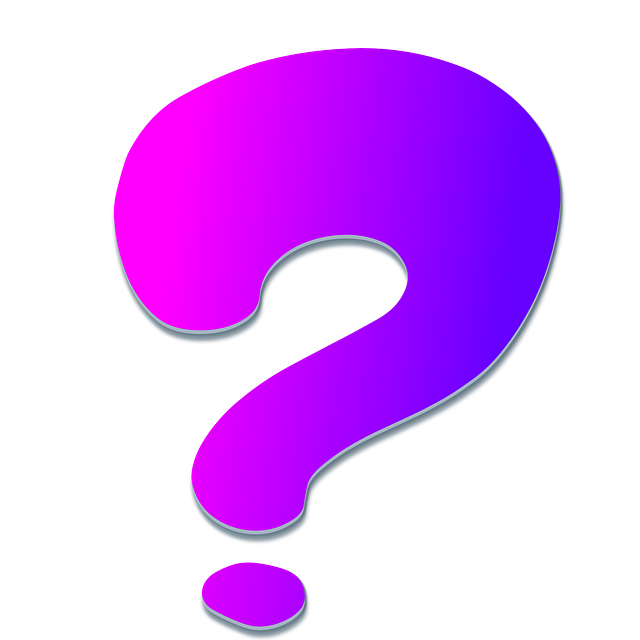 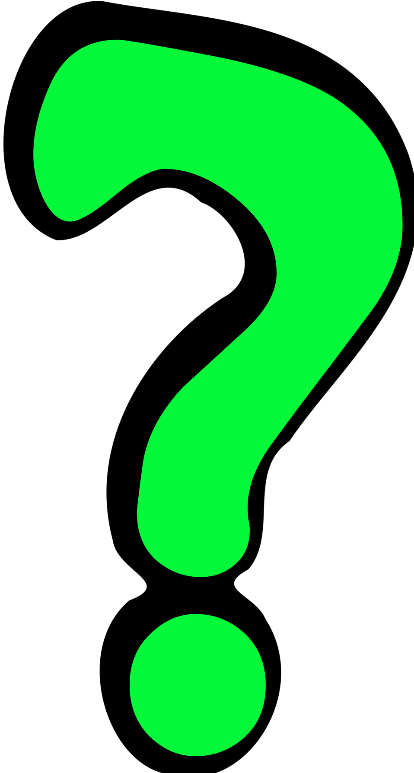 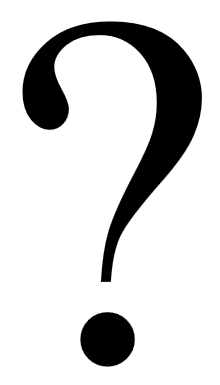 Yes, no, maybe…
General statements, facts? (ii)
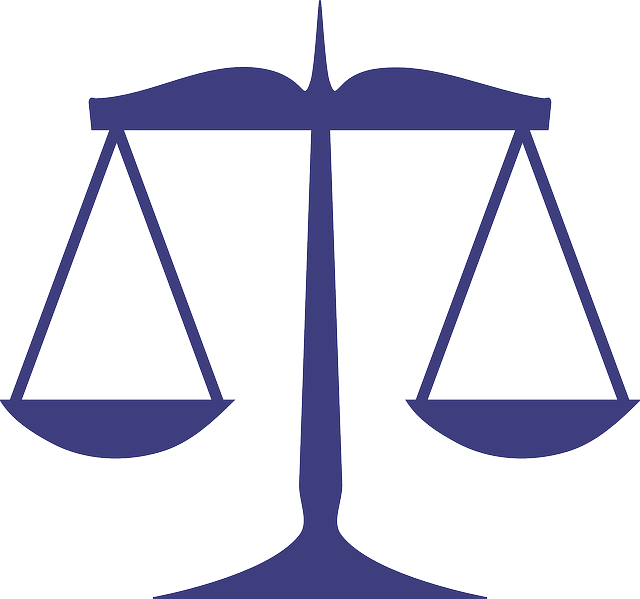 Fragmentation is logical, even necessary at this (early) stage
Is it? Even among those who decided to collaborate?

Follow the money!  a survival exercise

Solution: no money, no competition
… and maybe no investment at all!
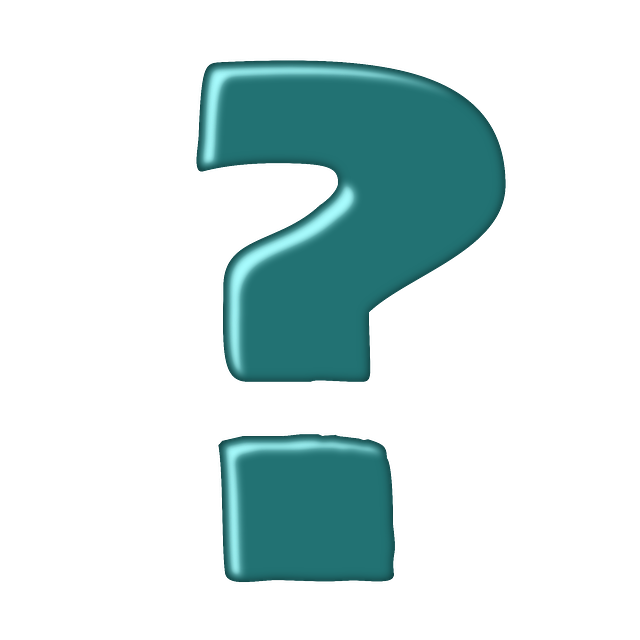 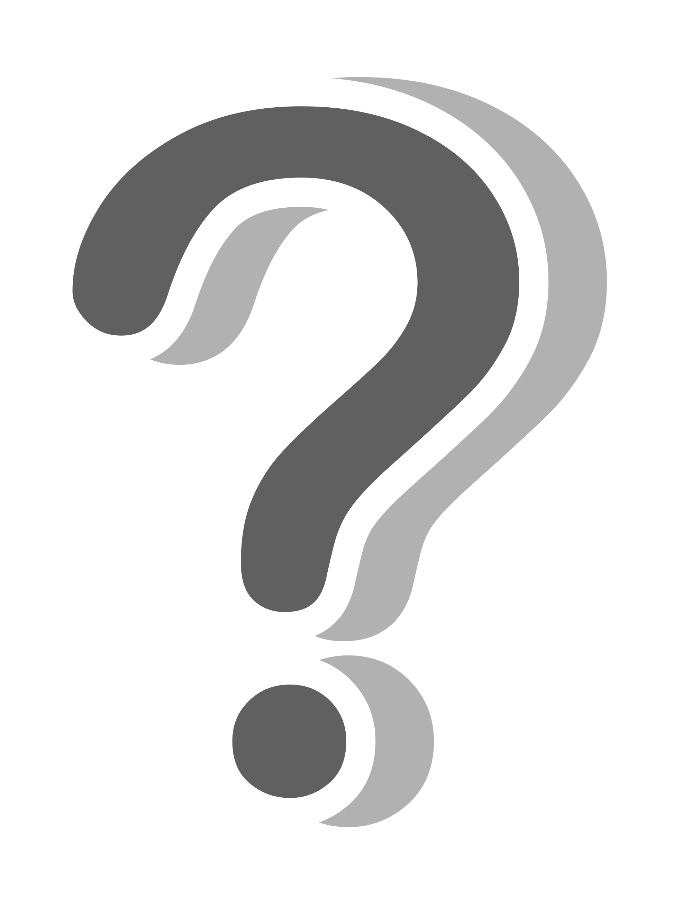 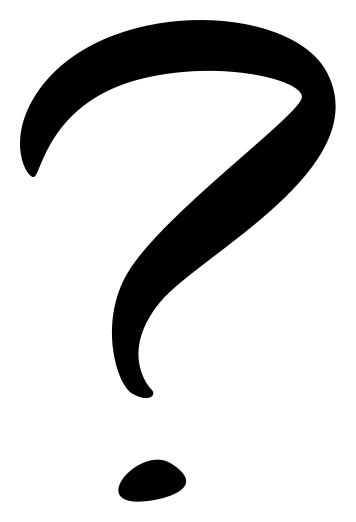 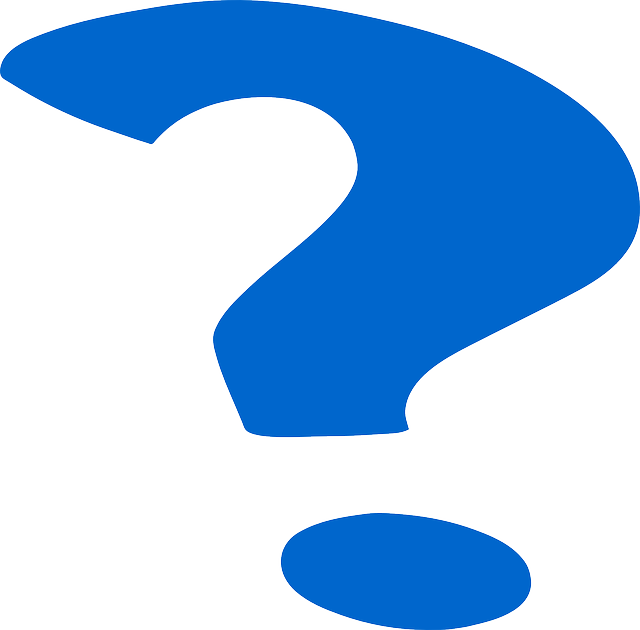 Do we agree?
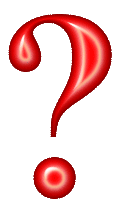 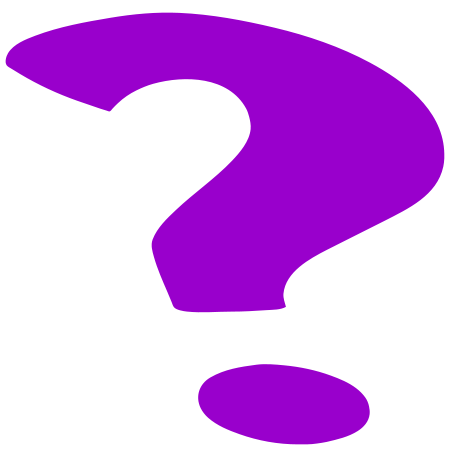 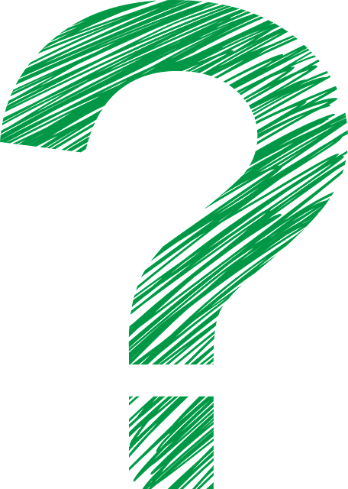 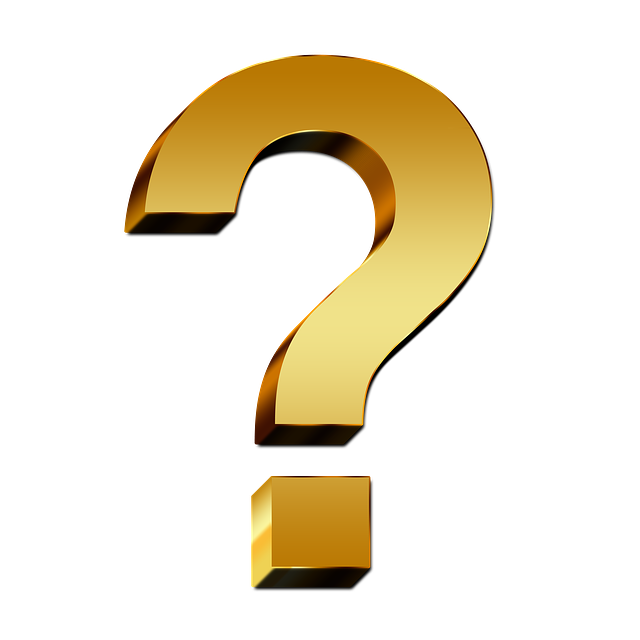 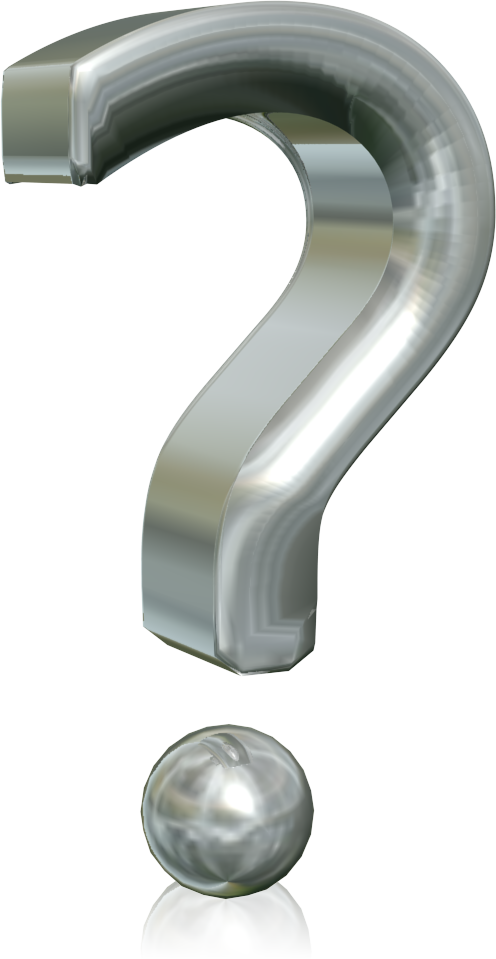 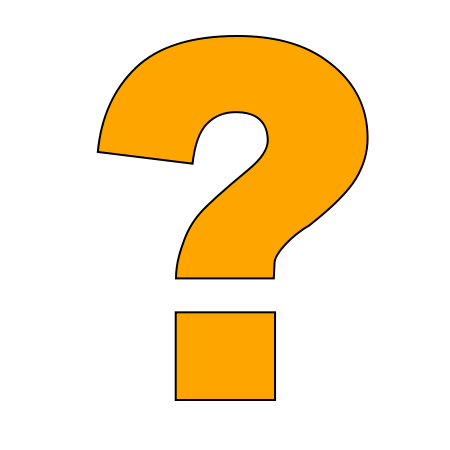 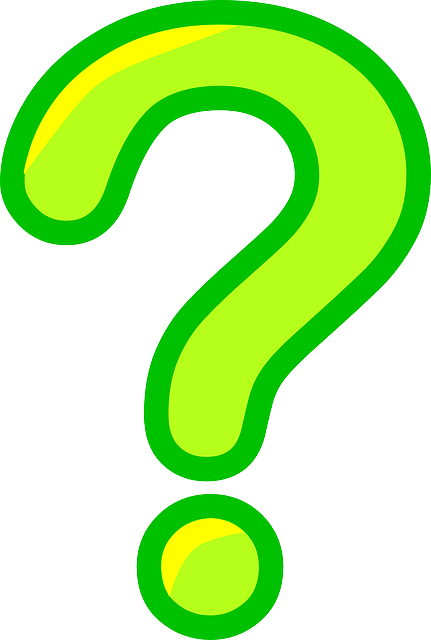 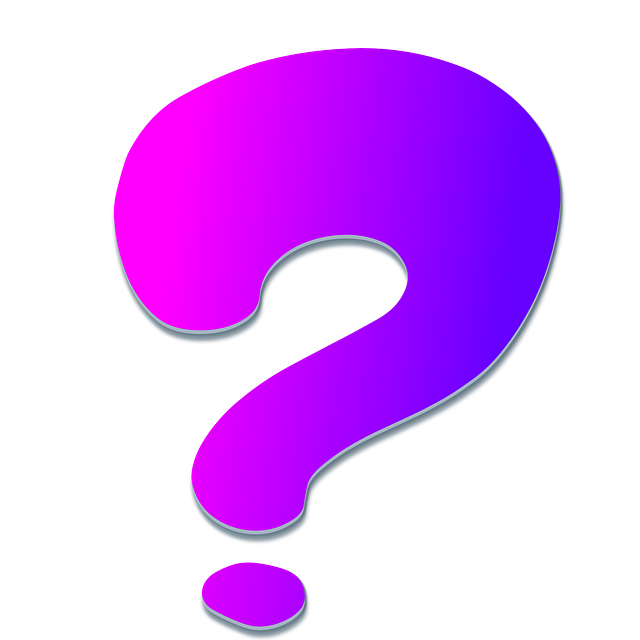 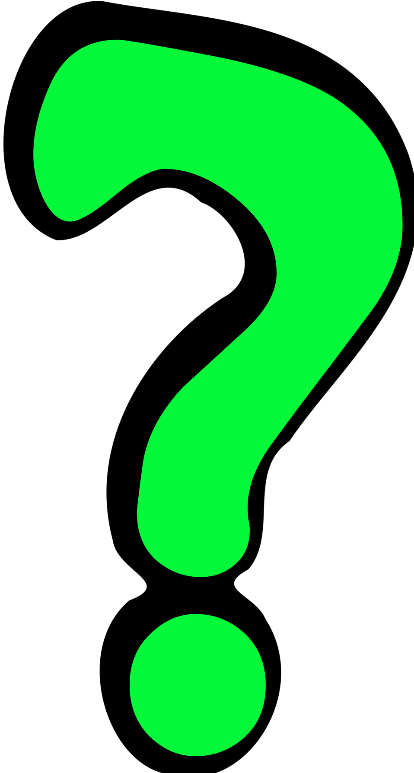 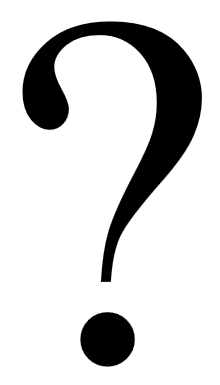 Yes, no, maybe…
Embracing Open Source
Inevitable in the IoT space
Inevitable in the standardization arena

How could SDOs work together on this subject?
FFS
AS SPECIFIC STRATEGIC TOPIC
Addressing different domains
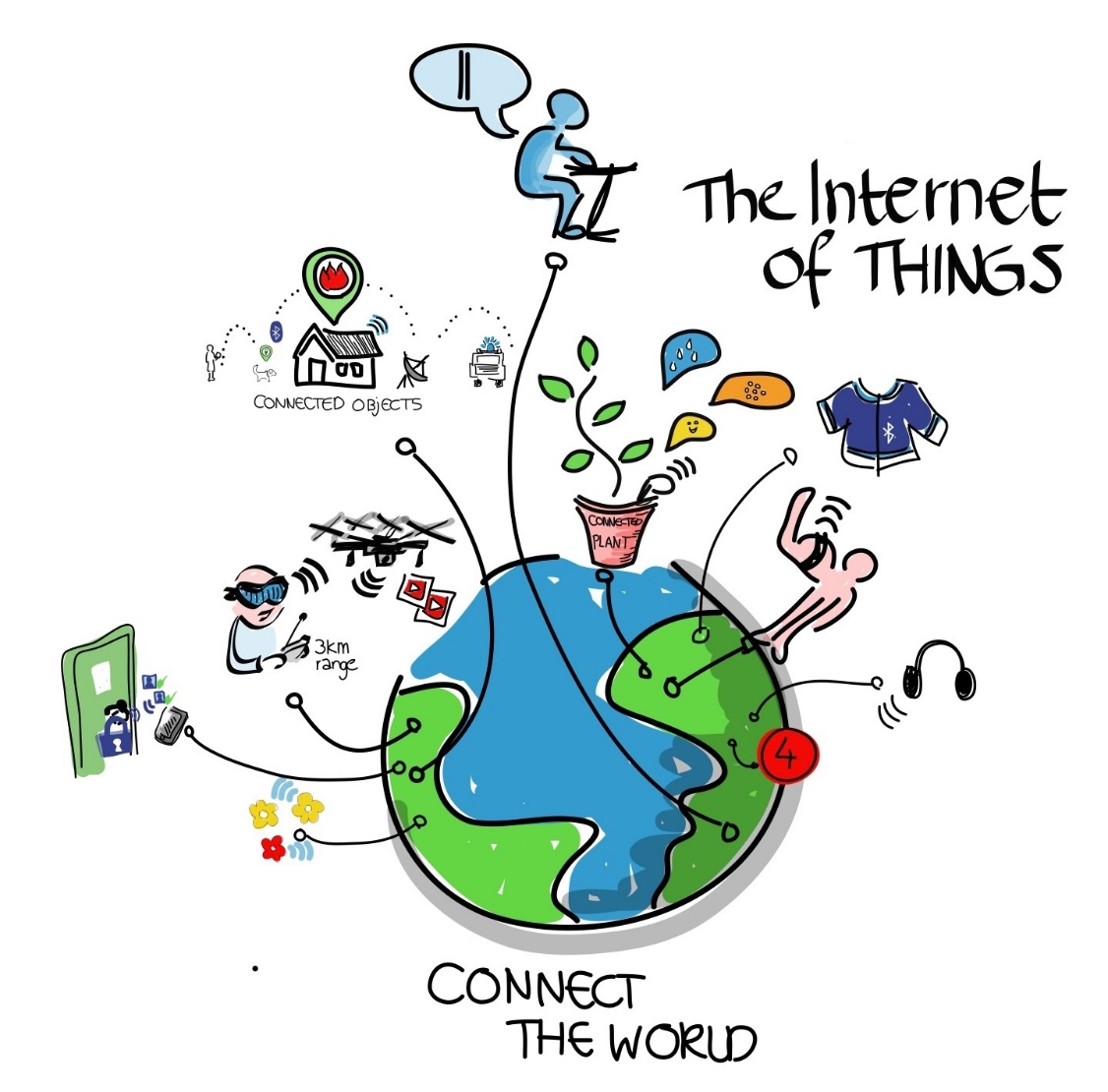 Different semantic models coming from different sectors
No one addressing this, yet…

Each domain will have its own picture of the landscape for IoT
Can we help the integration? How?

Need to better understand the others
Get their contribution direct
ISO/IEC’s role? GSC SDO’s role?
Starting from commonalities, moving on
oneM2M signaled as the “logical” starting point
Many GSC already members, why just many?
oneM2M members starting parallel initiatives?

Some pillars in oneM2M
An architecture
Security by default

Important players not in oneM2M
E.g. Internet companies, users…
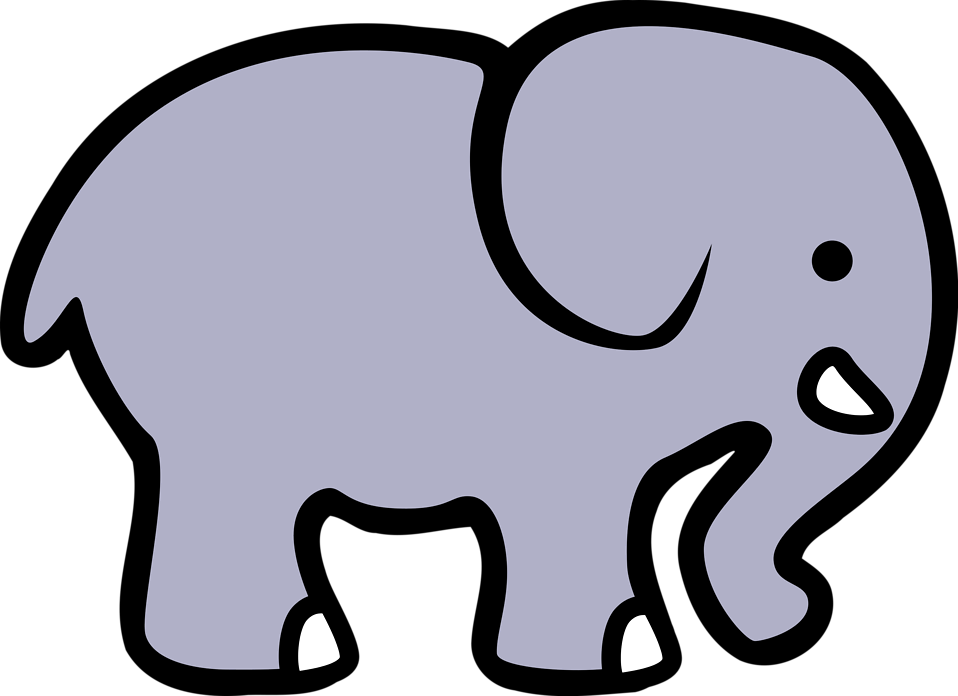 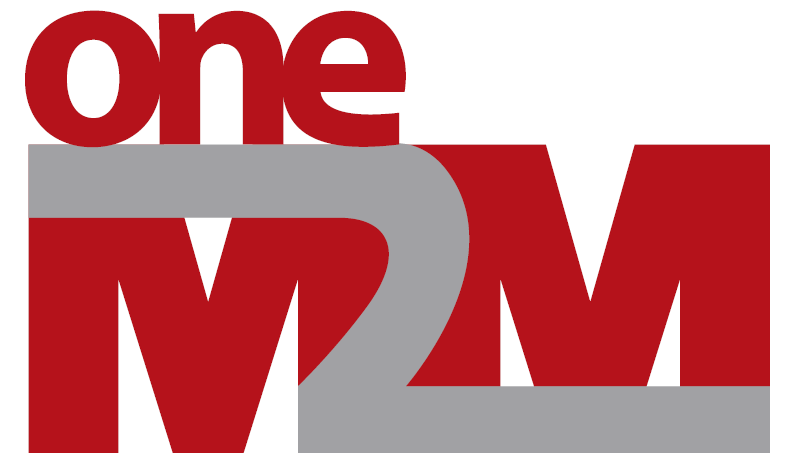 So, questions for part 2 of the session
Under our responsibility as GSC members
What could SDOs/ISO/IEC role to get closer to other domains?
What are the 3 things you would change/improve in oneM2M… or else?
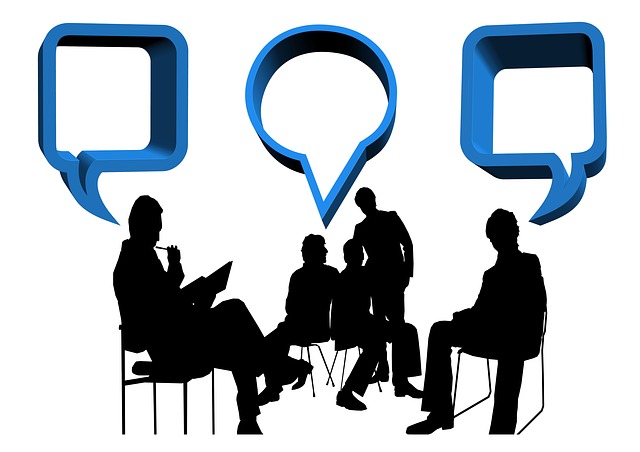 Running the discussion
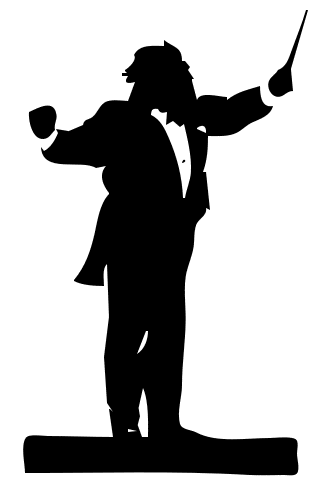 Work on the questions per table  30’
Each table to deliver 2-3 statements

Group discussion – all tables  30’

Wrap up and conclusions of the full session  15’
So, questions for part 2 of the session
Under our responsibility as GSC members
What could SDOs/ISO/IEC role to get closer to other domains?
What are the 3 things you would change/improve in oneM2M… or else?
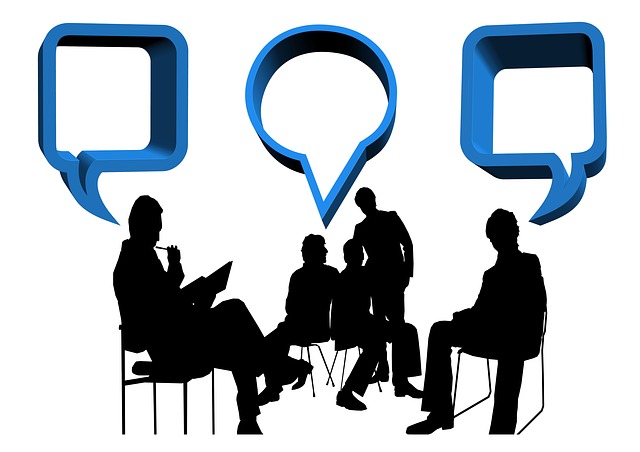 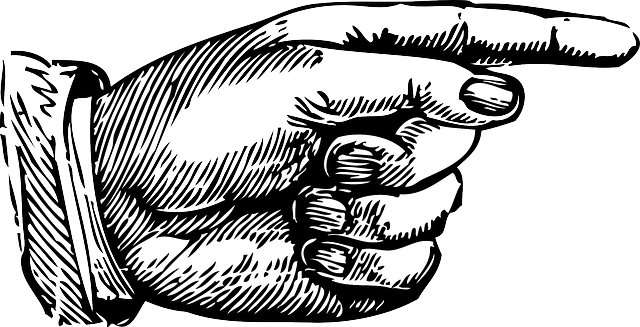 Now, GO FOR IT!
You have 30’